Figure 2. Grand average ERPs from the audiovisual experiment (Experiment 1) for 3 midline electrodes at the verb ...
Cereb Cortex, Volume 18, Issue 4, April 2008, Pages 789–795, https://doi.org/10.1093/cercor/bhm121
The content of this slide may be subject to copyright: please see the slide notes for details.
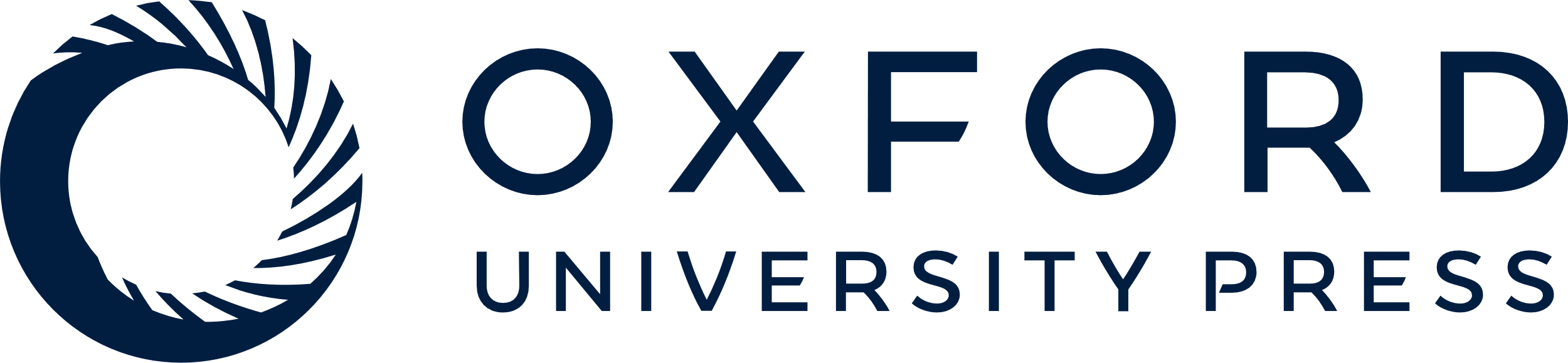 [Speaker Notes: Figure 2. Grand average ERPs from the audiovisual experiment (Experiment 1) for 3 midline electrodes at the verb position. Waveforms were subjected to a digital lowpass (half amplitude cutoff 8 Hz) for visualization. A clear positivity emerges for ambiguous noncanonical relative to canonical sentences at the verb when disambiguating visual information is given.


Unless provided in the caption above, the following copyright applies to the content of this slide: © The Author 2007. Published by Oxford University Press. All rights reserved. For permissions, please e-mail: journals.permissions@oxfordjournals.org]